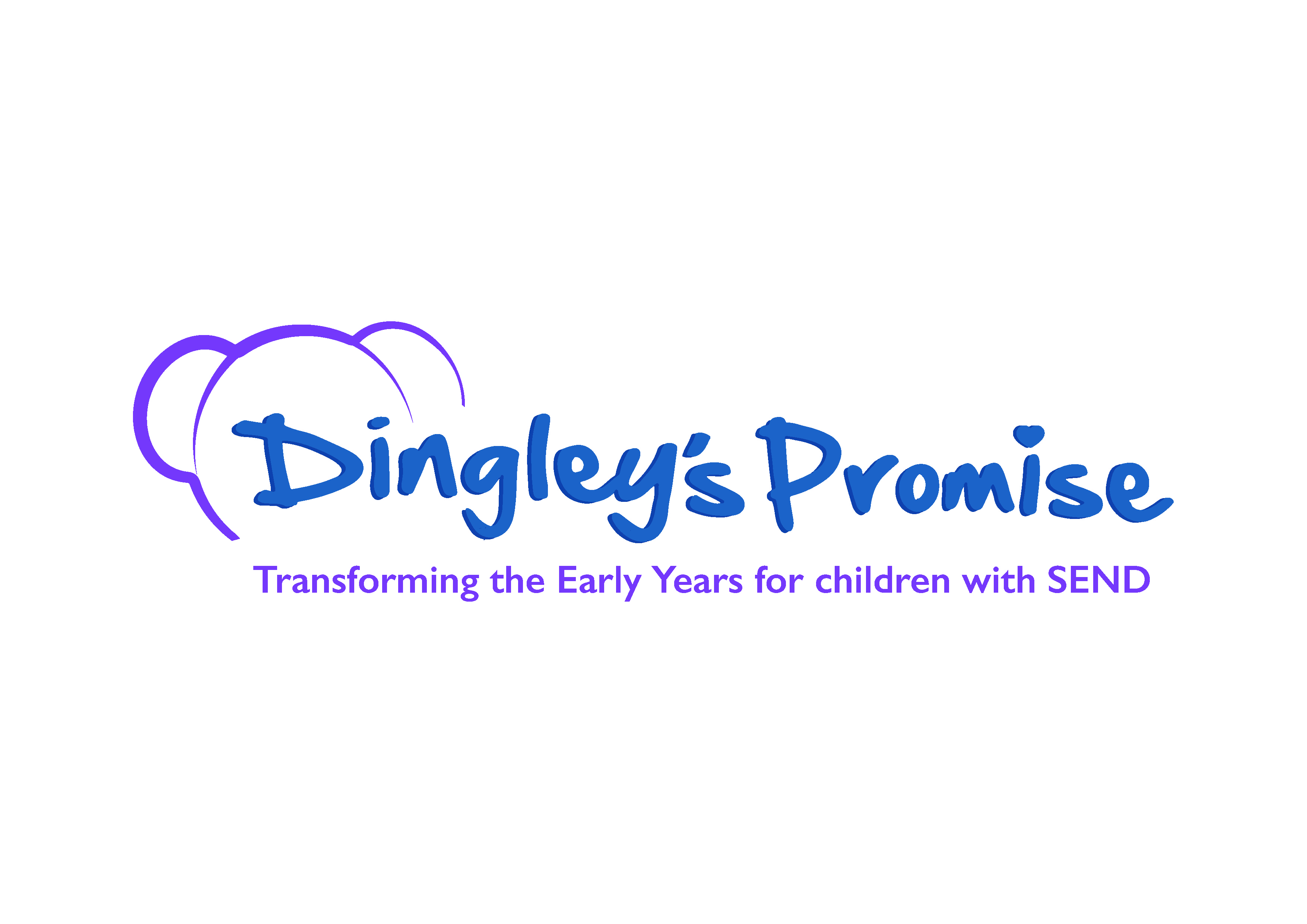 Welcome to our Inclusion Lunch Break!
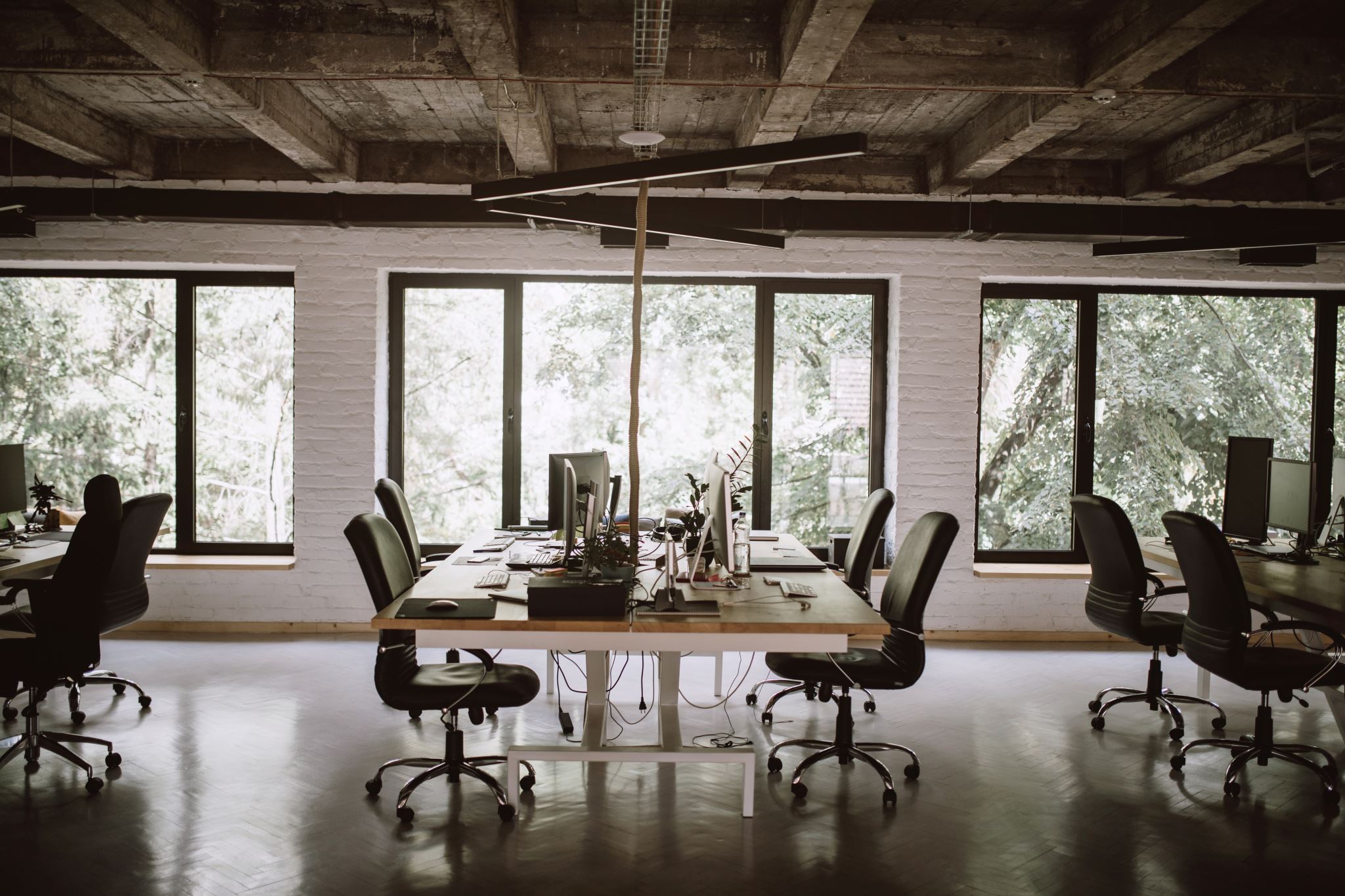 Agenda
Introductions and welcome 
What we talked about last time – nurturing spaces
Spotlight session; 

“Making the most of the money to support inclusion”
Over the last year a lot of our conversations have focused on funding and the different models and interpretations of the guidance there are. This session will offer a recap on the funding streams and guidance, and facilitate a conversation around how different areas are best using it to improve outcomes for children with SEND.
Update from Dingley's
Ask the room
What next?
[Speaker Notes: In some areas, schools are being asked to quantify the cost of inclusion in order to justify additional funding for inclusion. The early years sector has mostly not been asked to do this as yet, and there are risks involved in doing so that could lead to further exclusions. This conversation will delve into those risks and identify the value, as we as think about this within the context of where responsibilities lie for whole setting in inclusion, when our sector is a mixture of private, voluntary, independent and publicly funded provision.]
How shall we work today?
Cameras, mics, joining in and chat
To maintain a safe space we will not make notes or record the session 
You can access the chat afterwards for contacts and resources and ideas shared
Our LA webspace will host our slides
Can you give yourself this time?
Are you comfy?
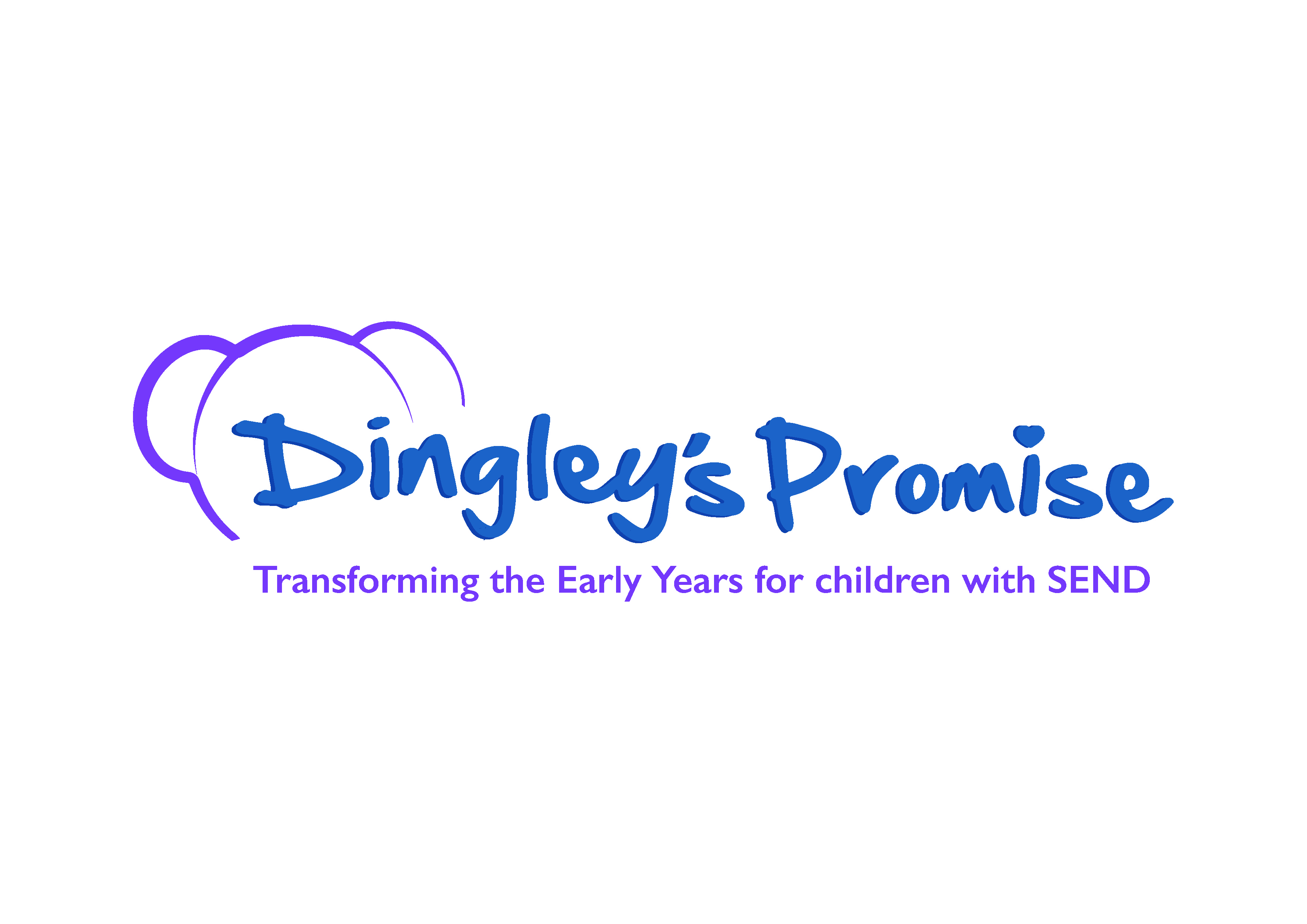 Who we are, and what we do
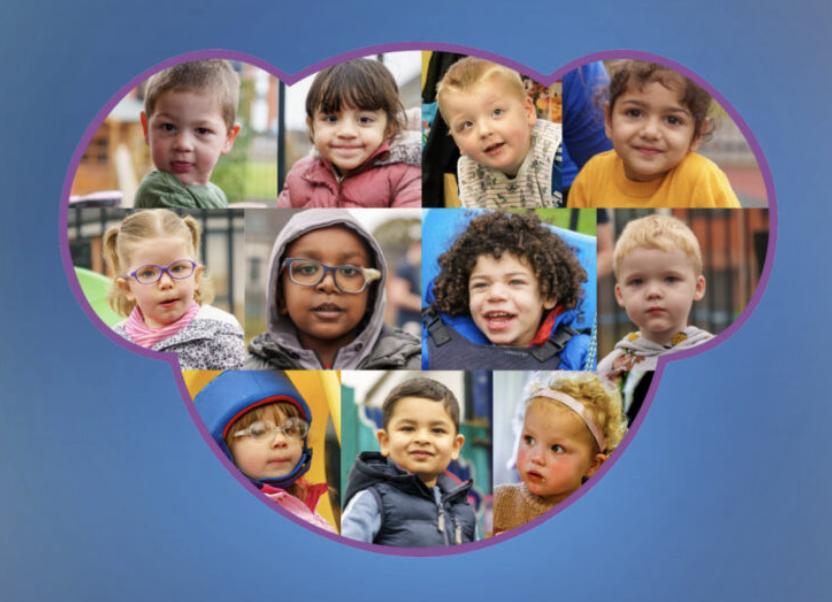 A charity delivering specialist nursery provision for children with SEND
Working with children, families and mainstream providers
Thousands of children and families supported over 40 years
35% to 70% transitions to the mainstream

A will to drive an inclusion movement
96% of THOUSANDS of practitioners who complete out Inclusive Practice course tell they can support more children with SEND
Working across the UK with LAs, providers, partners & parents
Lobbying for change nationally representing their voices

www.dingley.org.uk
Why the lunch breaks?
DfE funded for 18 months
Early Years SEND Partnership
An opportunity to engage with more of you!
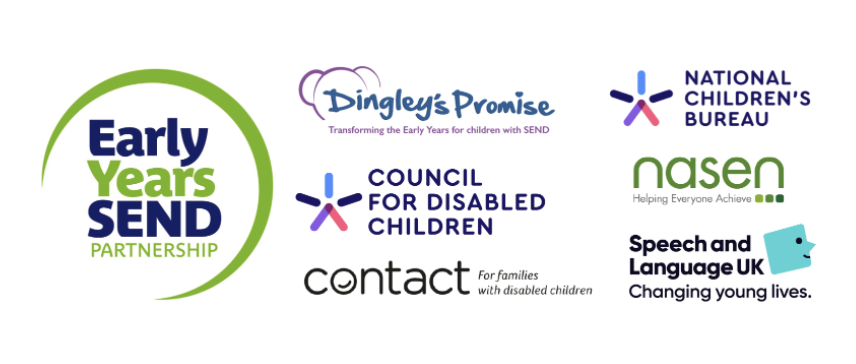 https://councilfordisabledchildren.org.uk/about-us-0/networks/early-years-send/eysend-partnership
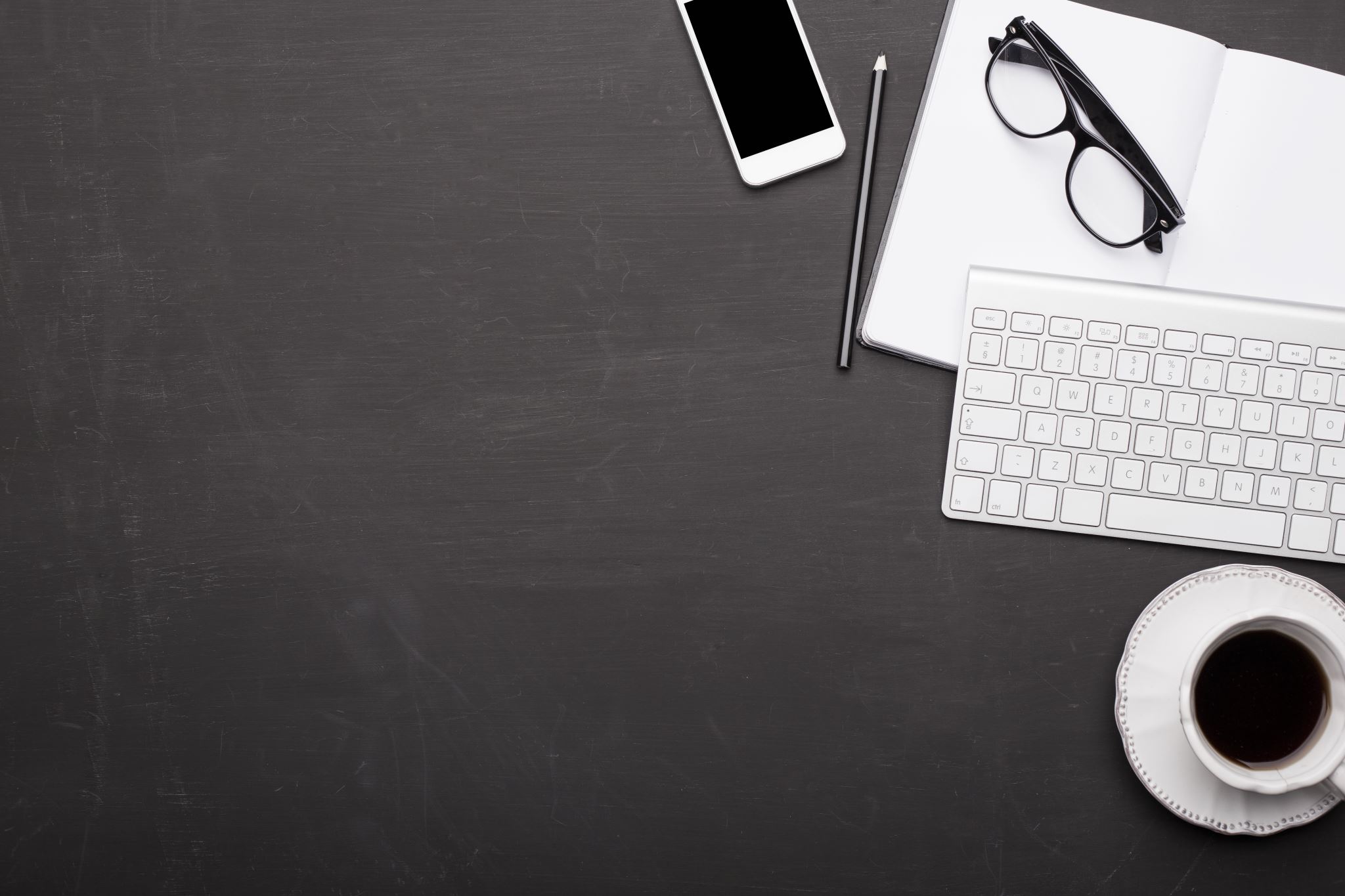 Please tell us who you are in the chat and leave your email so we can stay in touch directly
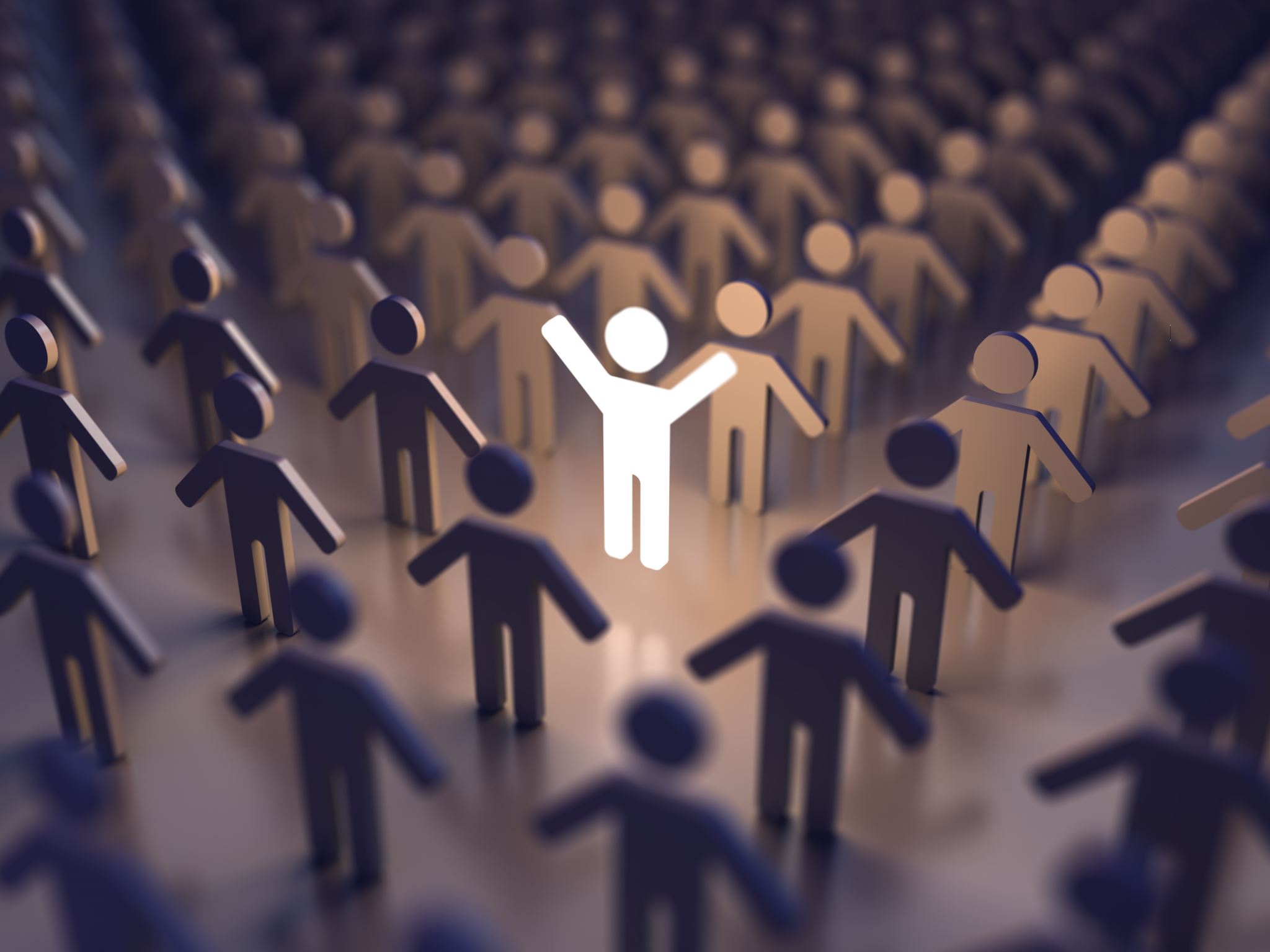 Our spotlight last time…Qualifying and quantifying the cost of inclusion, the risks and benfits
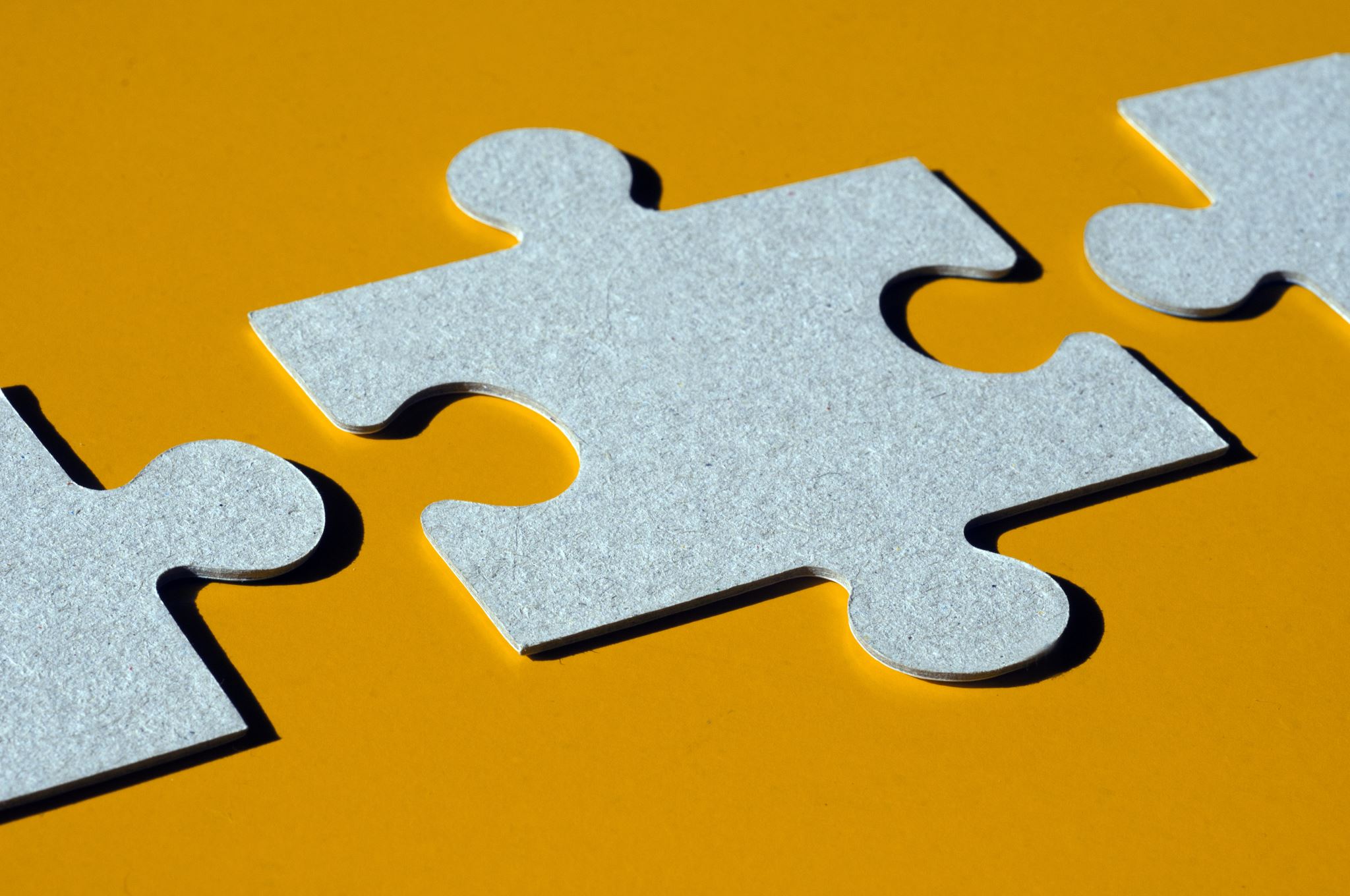 Our sector is made up of a mixed economy, (it is not purely a public service)
Fees (are settings business planning for inclusion?)
Nursery Education Funding and supplements
Indirect support eg...

Higher rate Tax Free Childcare for working parents 
Universal credit will help depending on income
Direct payments – or personal budgets 
Parent can use DLA towards childcare 
Right to request flexible working if a parent of a disabled child 

https://www.childcarechoices.gov.uk
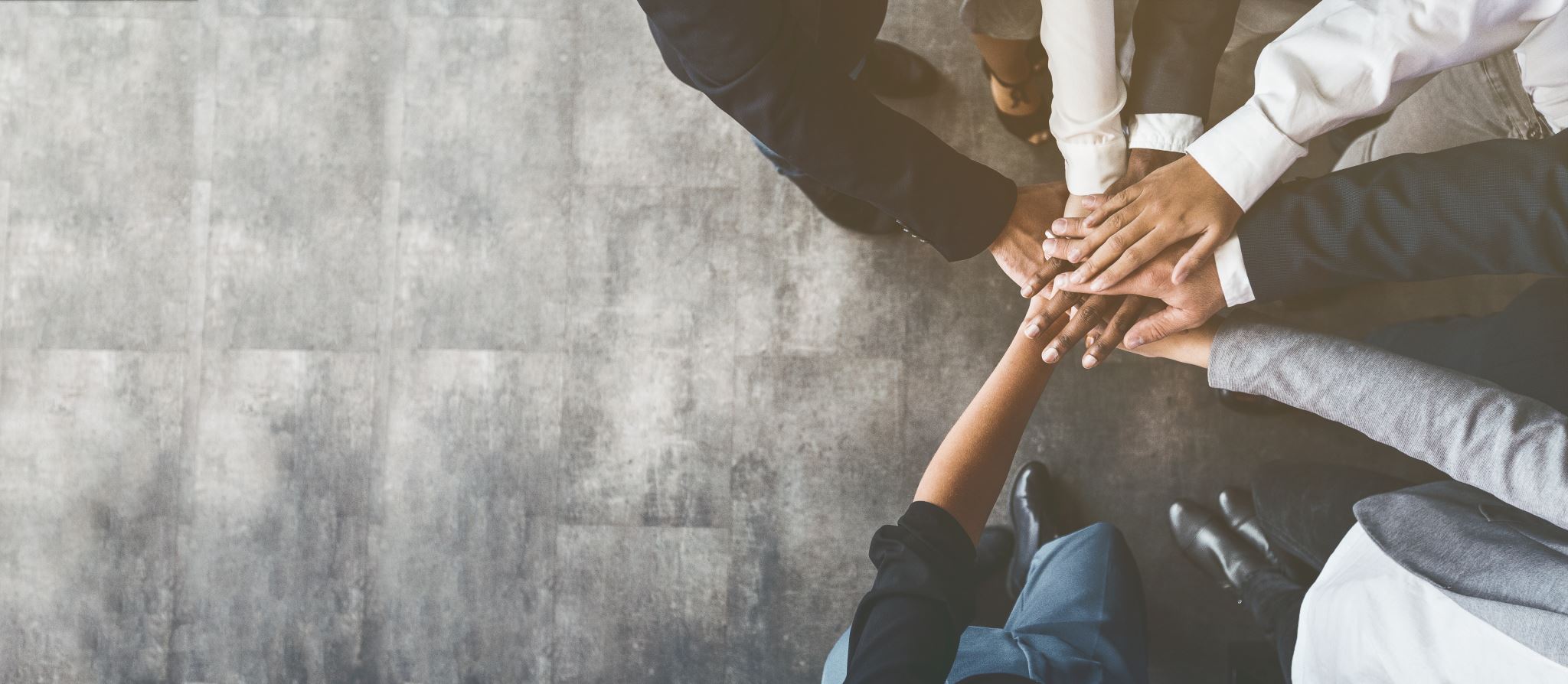 Issues to consider
Where does responsibility rest and who pays for inclusion?
Where does ordinarily available provision fit?
Risks and benefits?
How do we counter the risks?
You told us…
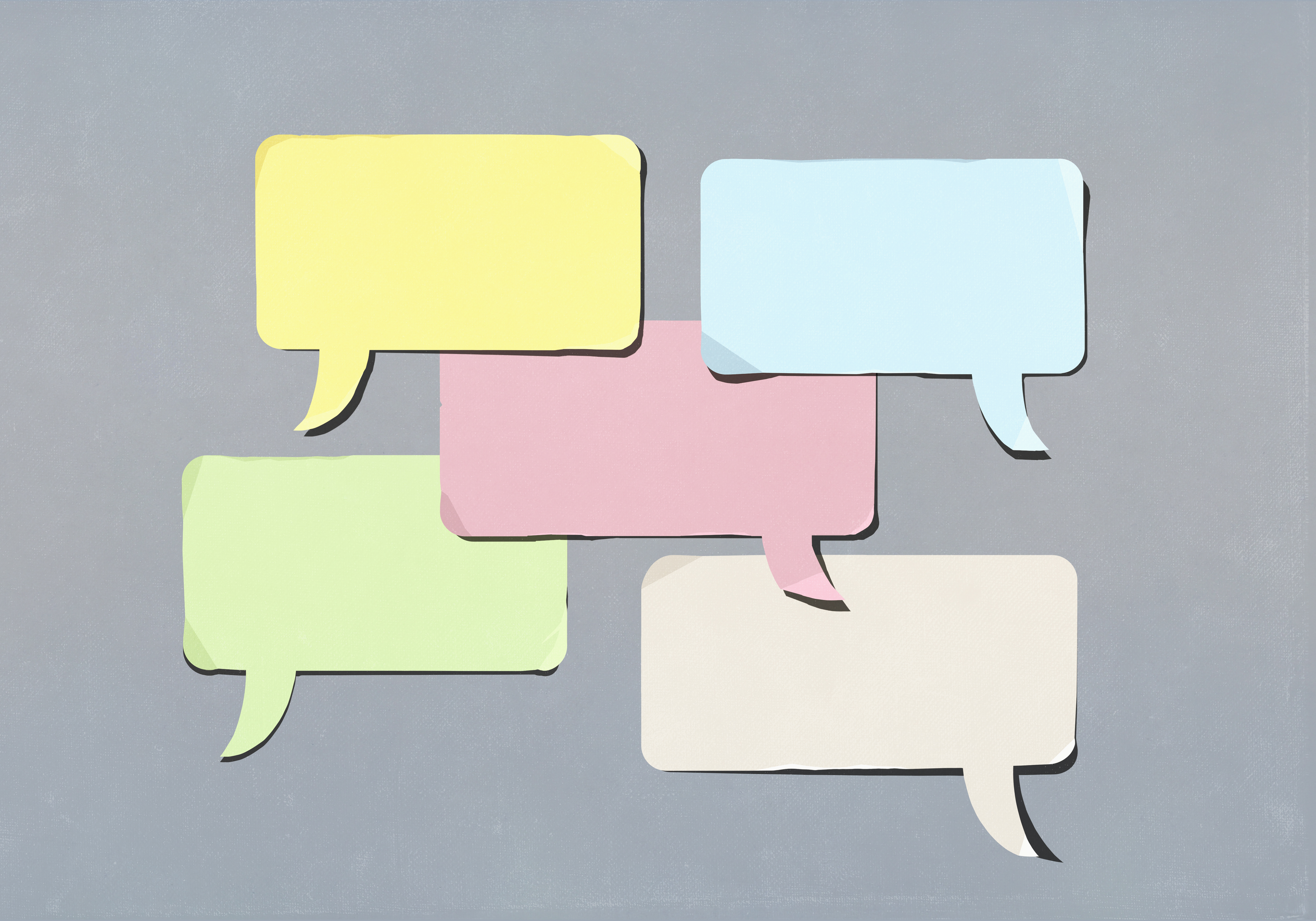 Illustrating the costs could lead to exclusions
Setting a baseline is crucial to measuring change (measure sufficiency)
Having all of the bits of the jigsaw in place will help hold inclusion eg training, start up support, parental info/demand and business planning as part of OAP?
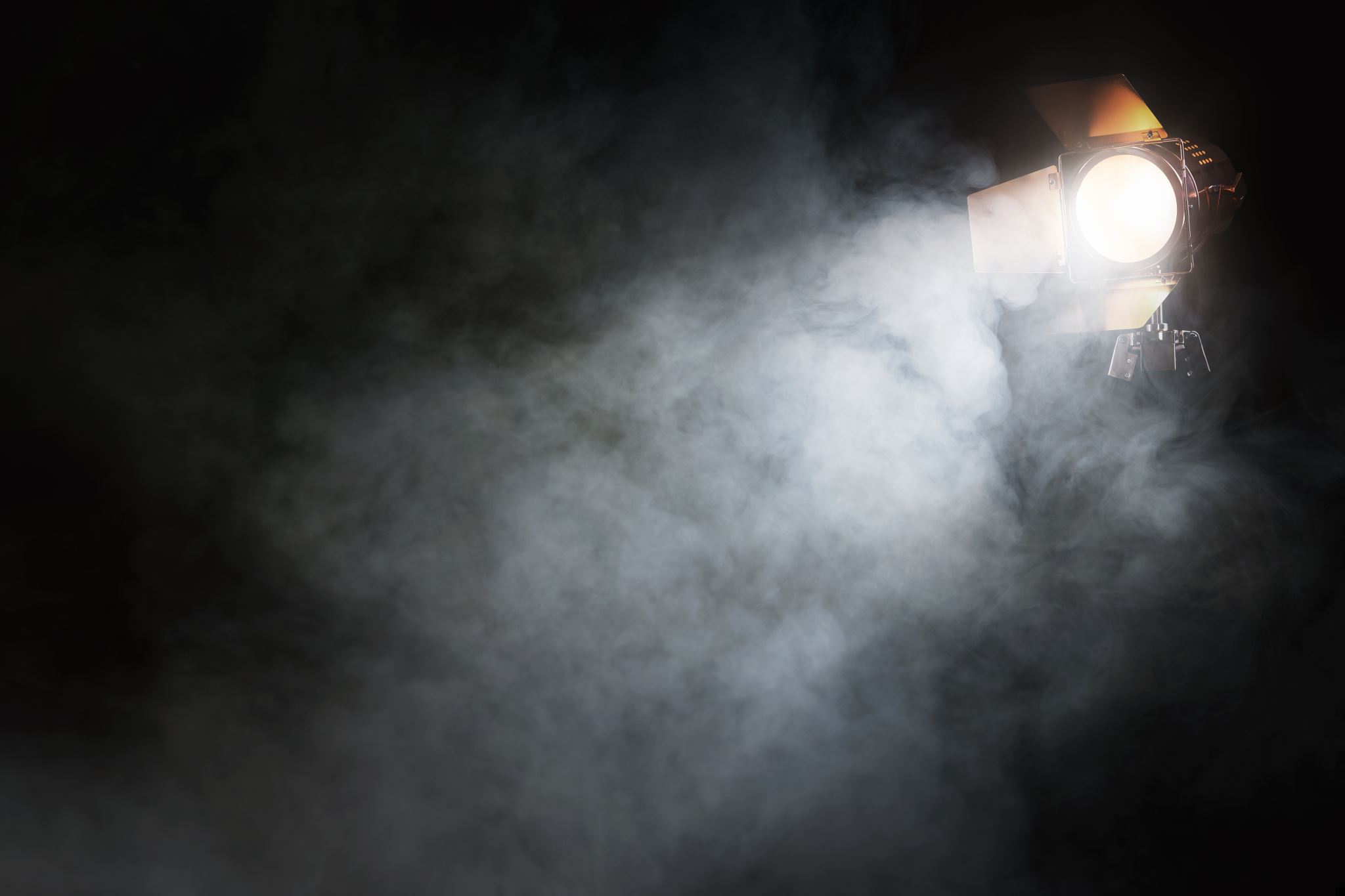 Spotlight session this time
making the most of the money to support inclusion

Making the most of the money
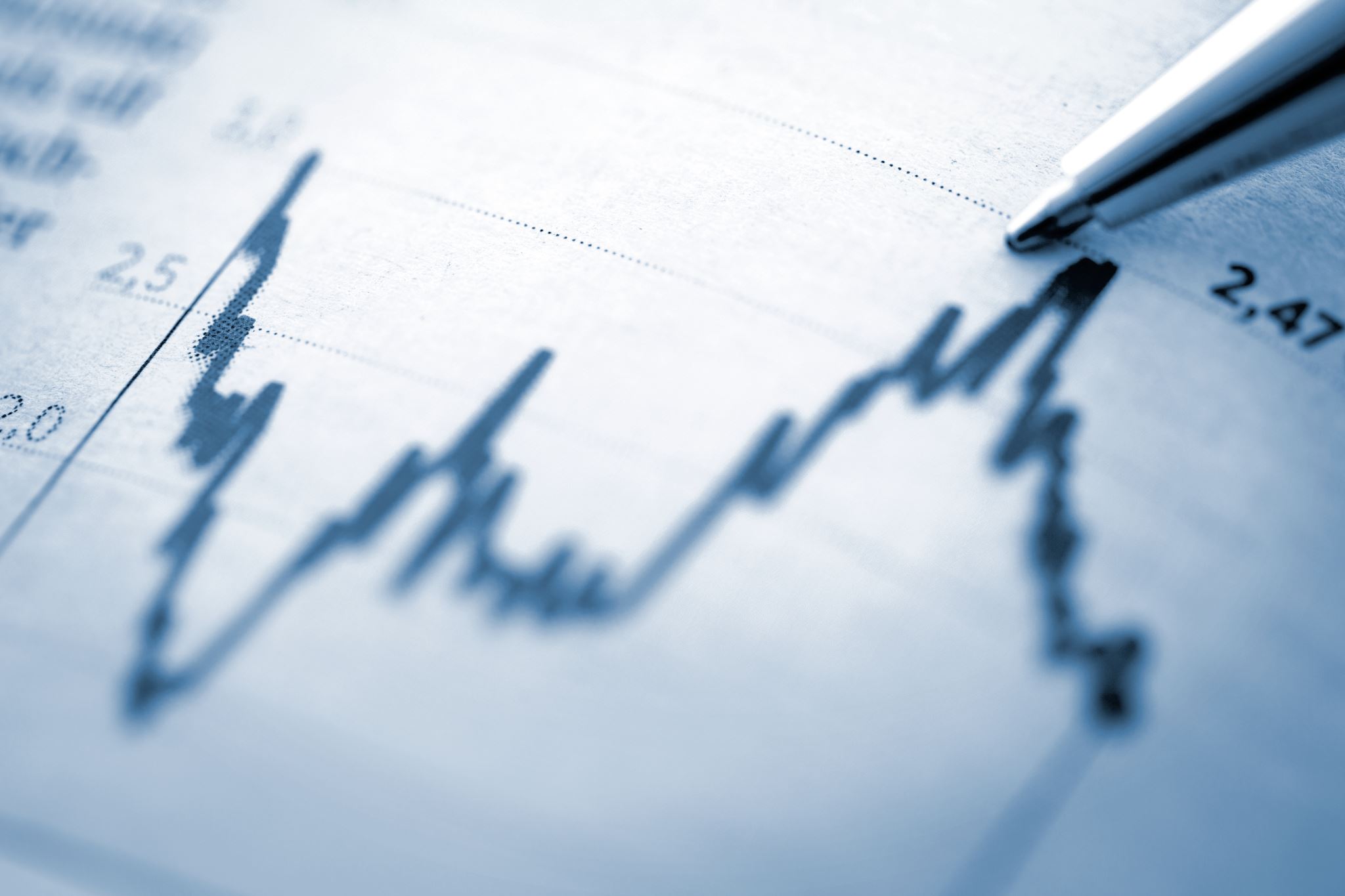 What are we allocated and why?
Base rate and supplements
Special Educational Needs Inclusion Fund (SENIF)
Disability Access Fund
High needs funding
SENIF and High Needs explained…
“Local authorities should target SENIFs at children with lower level or emerging SEN. Children with more complex needs and those in receipt of an education, health and care plan (EHC plan) continue to be eligible to receive funding via the high needs block of the DSG. Further information on the high needs funding system can be found in the high needs funding arrangements: 2023 to 2024. As with other elements of early years funding, SENIFs should apply to children attending settings in the relevant local authority area, regardless of where they live.”

“Local authorities should establish their SENIFs using funding from the early years block and/or the high needs block of their DSG allocation.”

https://www.gov.uk/government/publications/early-years-funding-2023-to-2024
DAF
“The funds could be used, for example, to support providers in making reasonable adjustments to their settings and/or helping with building capacity, be that for the child in question or for the benefit of children attending the setting.”
An example of how the funding is allocated by area was shared by Lincolnshire https://skillsfunding.service.gov.uk/view-latest-funding/dedicated-schools-grant/funding-breakdown/2024-to-2025/925/19-12-2023?searchTerm=Lincolnshire&tab=early-years
High Needs Block
“High needs funding supports provision for pupils and students with SEND who require additional resources to participate in education and learning, from their early years to age 25 in schools and colleges”

LAs must consult with the Schools Forum…

“However, to fulfil local authorities’ statutory duties to keep the services and provision for children and young people with SEND under review, as required by the Children and Families Act 2014, local engagement should take place with all of those providing education to ensure good quality provision can be planned, developed and sustained in line with available resources. This includes early years settings and colleges, as well as parents of children and young people with SEND, and young people themselves.”

 https://www.gov.uk/government/publications/high-needs-funding-arrangements-2023-to-2024/high-needs-funding-2023-to-2024-operational-guide
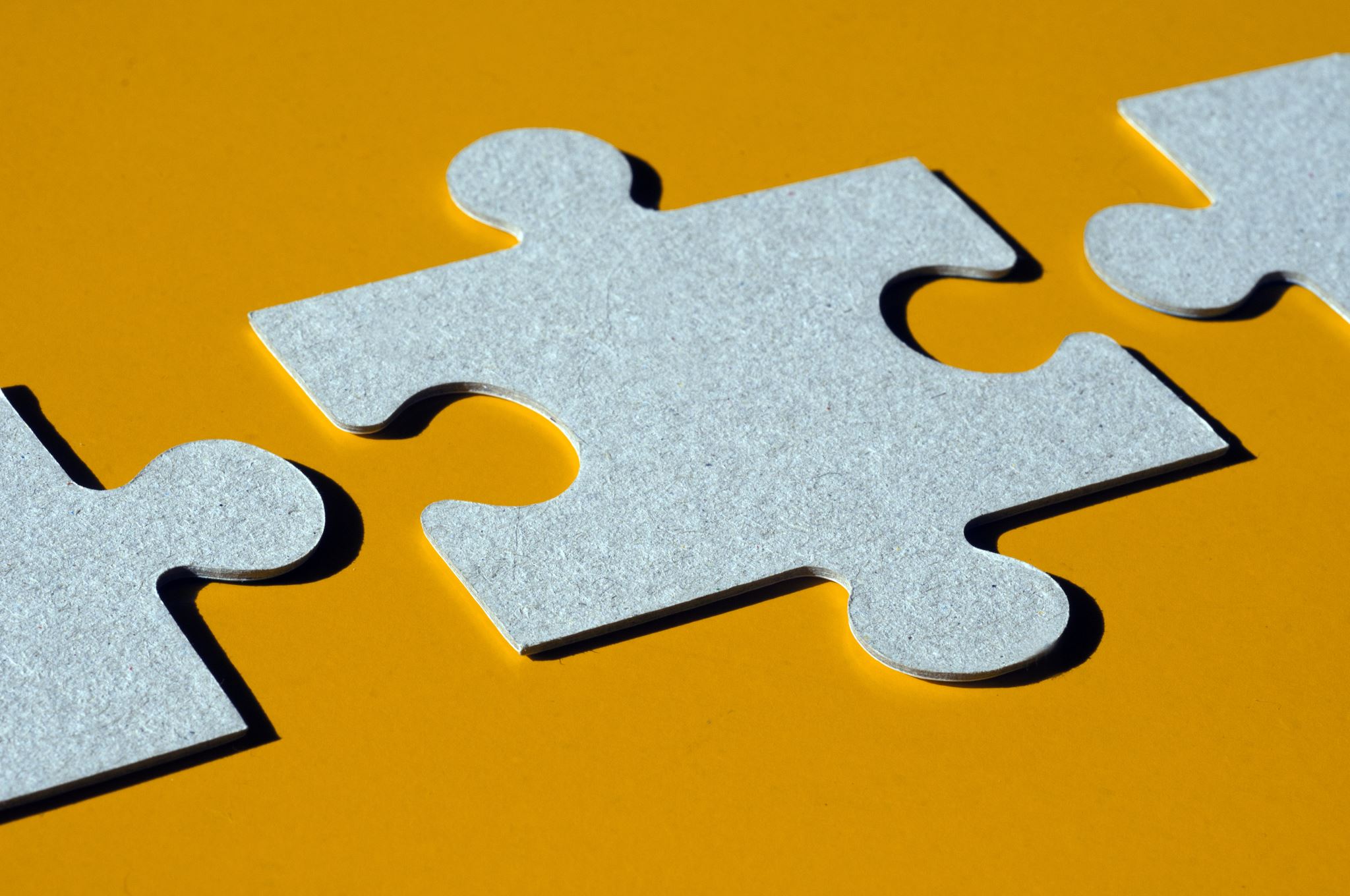 Other funding sources and support?
Fees (are settings business planning for inclusion?)
Nursery Education Funding and supplements
Indirect support eg...

Higher rate Tax Free Childcare for working parents 
Universal credit will help depending on income
Direct payments – or personal budgets 
Parent can use DLA towards childcare 
Right to request flexible working if a parent of a disabled child 

https://www.childcarechoices.gov.uk
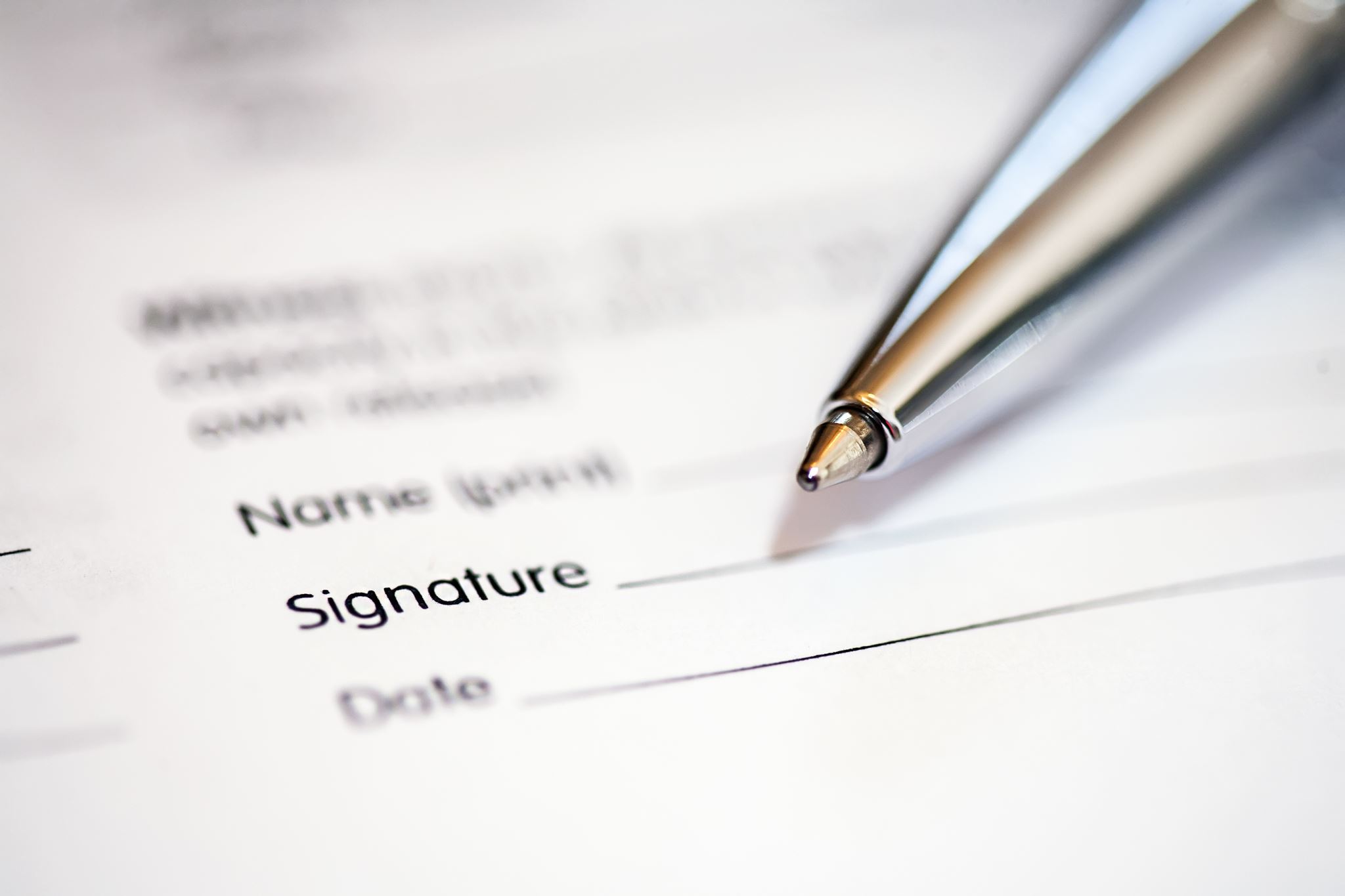 Don’t forget the related legislation
Childcare Act
https://www.legislation.gov.uk/ukpga/2006/21

Fiancial regulations
https://www.legislation.gov.uk/uksi/2023/59/contents/made

Child and Families Act
https://www.legislation.gov.uk/ukpga/2014/6/contents/enacted

Equalities Act
https://www.legislation.gov.uk/ukpga/2010/15/contents
Considerations and questions
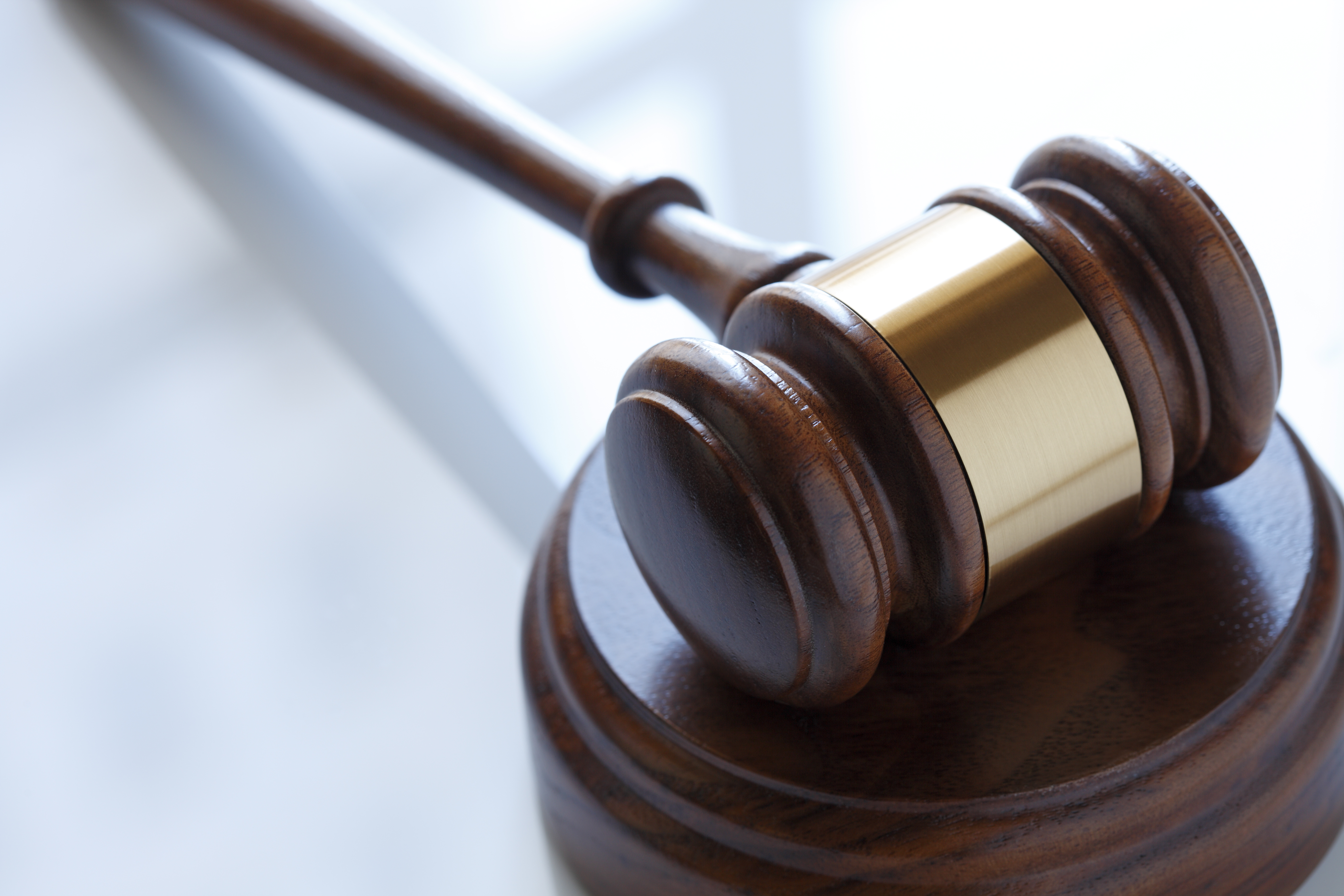 So how do you make the case?
Evidence need locally and highlight national research
Highlight the risk of legal challenge
Engage senior leaders and members
Support your Schools Forum understanding of their role and totality of LA responsibilities
Ensure Early Years Inclusions is part of a strategic approach to wider LA priorities, safeguarding, attainment, SEND/Inclusion, regeneration and employment etc
What else are we up to and how else can we help?
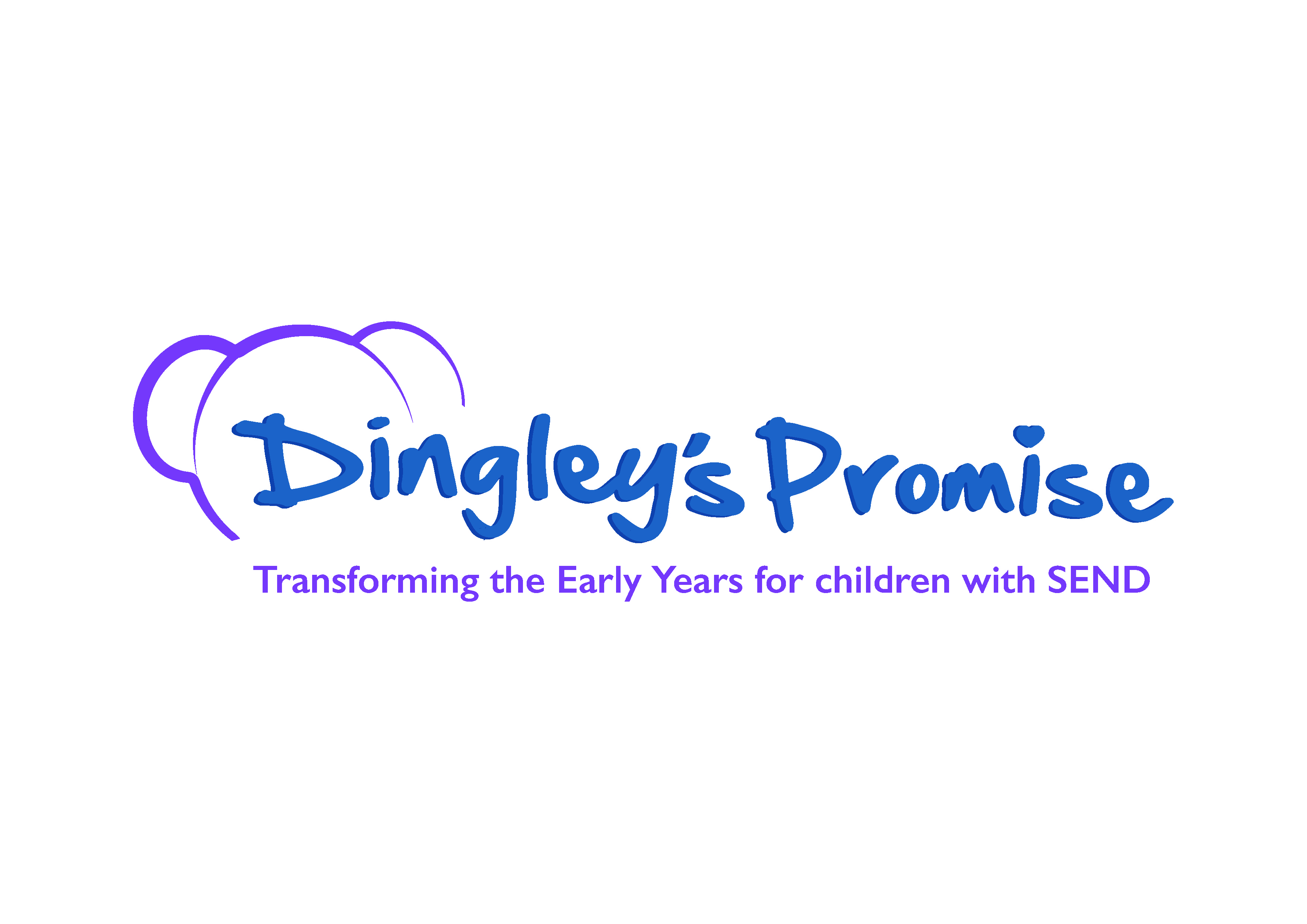 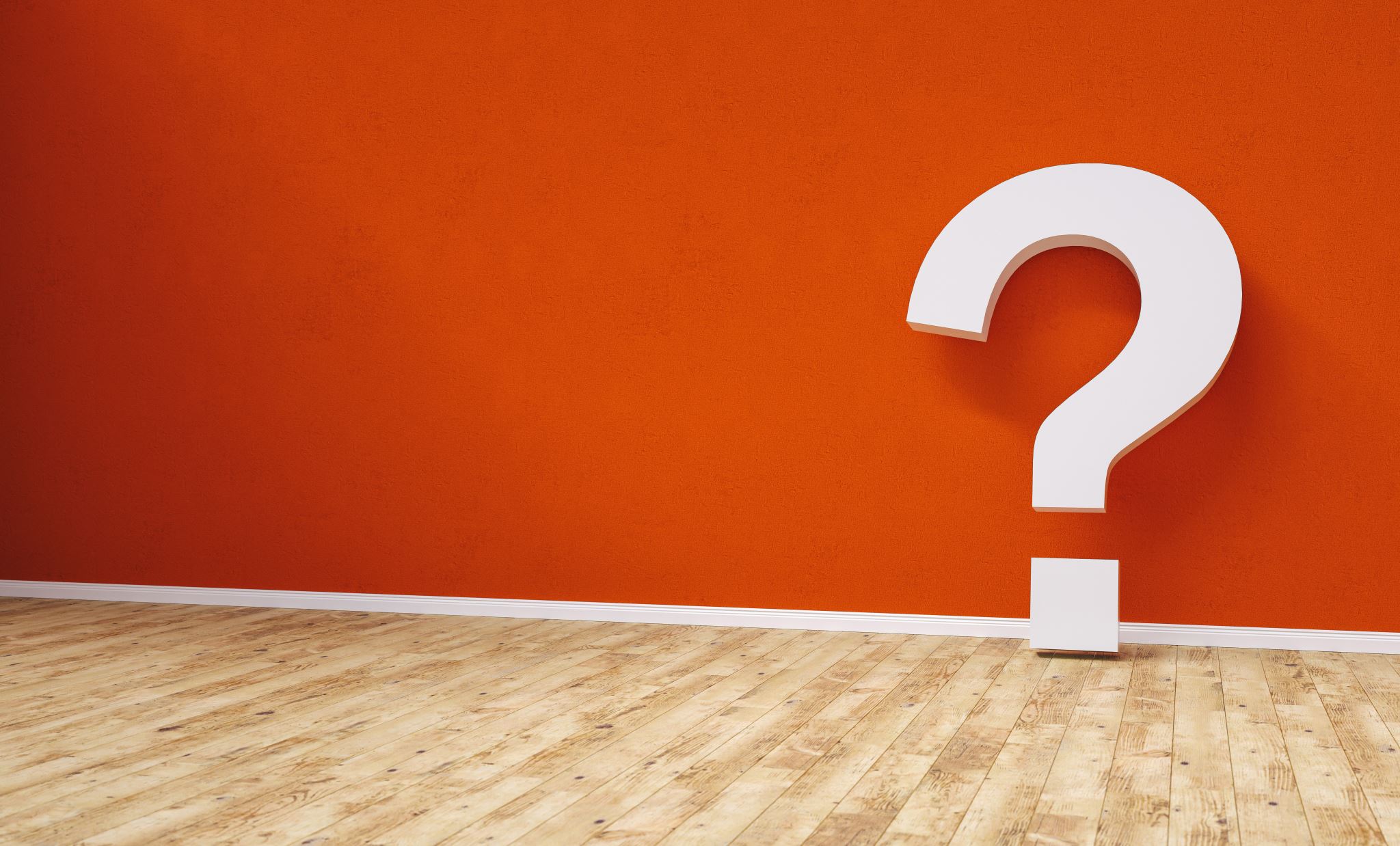 Ask the room
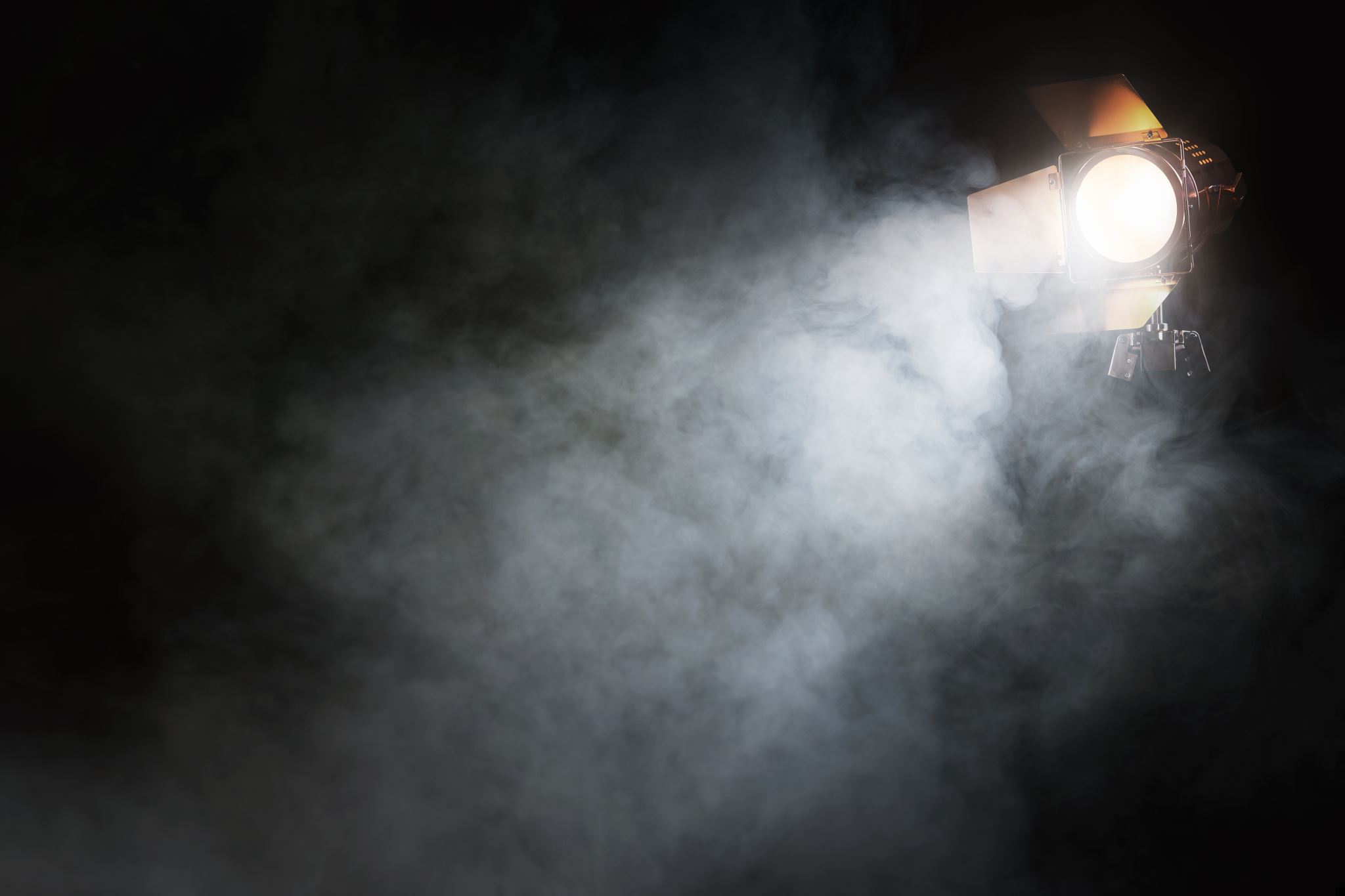 Spotlight next time?10th March 12.30-1.30pm…and ?
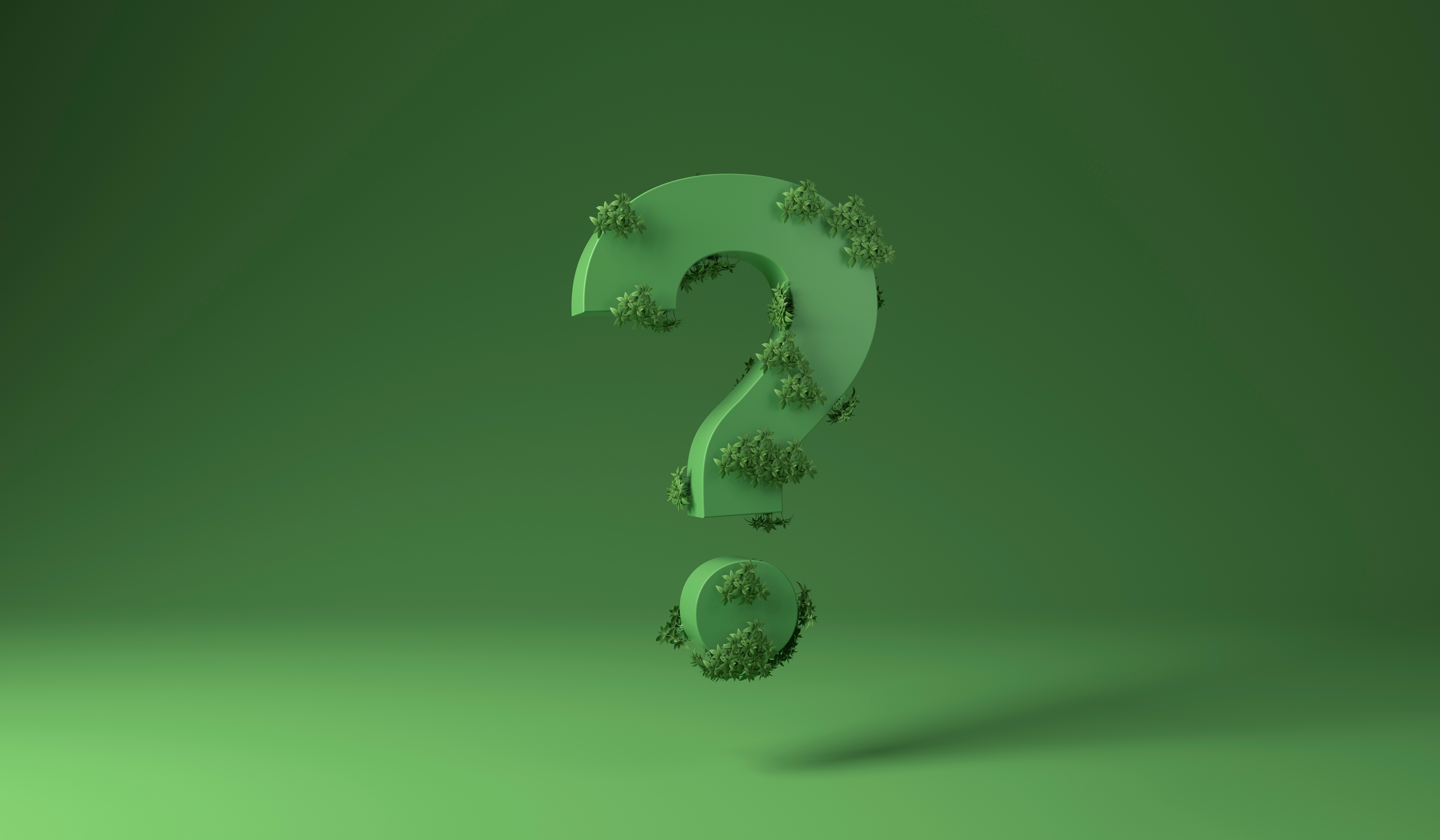 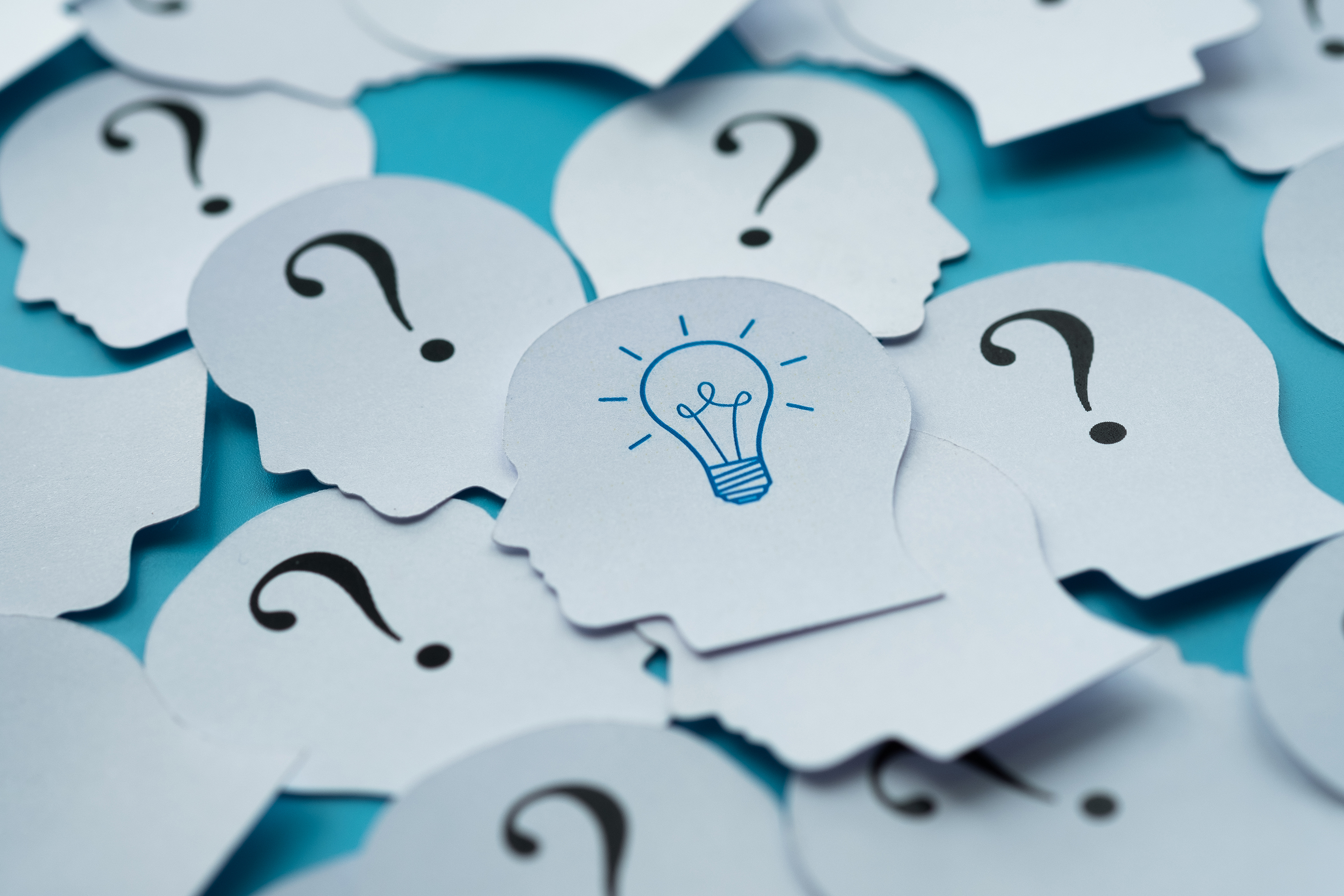 What will you do next? Feedback in the chat please
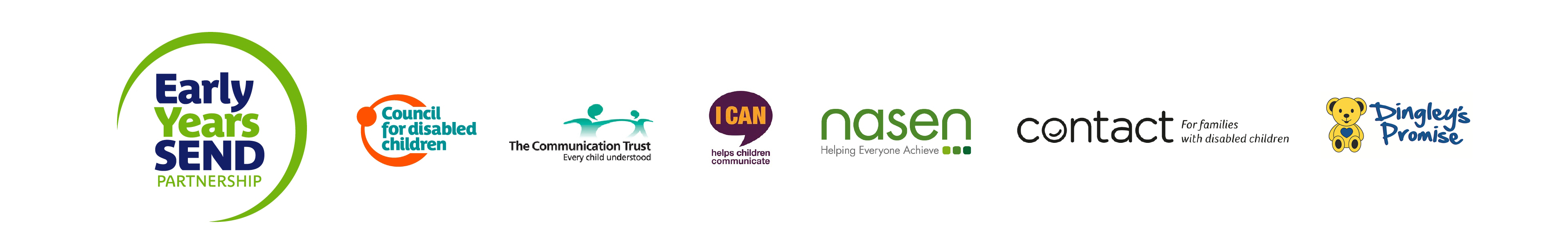 Thank you for your continued commitment and passion!
info@dingley.org.uk

Catherine Mcleod MBE catherine.mcleod@dingley.org.uk
Ann Van Dyke MBE ann.vandyke@dingley.org.uk